Teachings for
exercise 8D
Parametric Equations
8D
Parametric Equations
Subtract 8
Cube root
So this value of t will give us the y-coordinate of 0.

 We also know that it will give an x-coordinate of -4 when substituted into the other equation
Simplify
8D
Parametric Equations
Factorise
Solve for t
8D
Parametric Equations
8D
Parametric Equations
Sub in values
Factorise
Solve
Work out
Work out
So the curves intersect at (4,-8)
8D
Parametric Equations
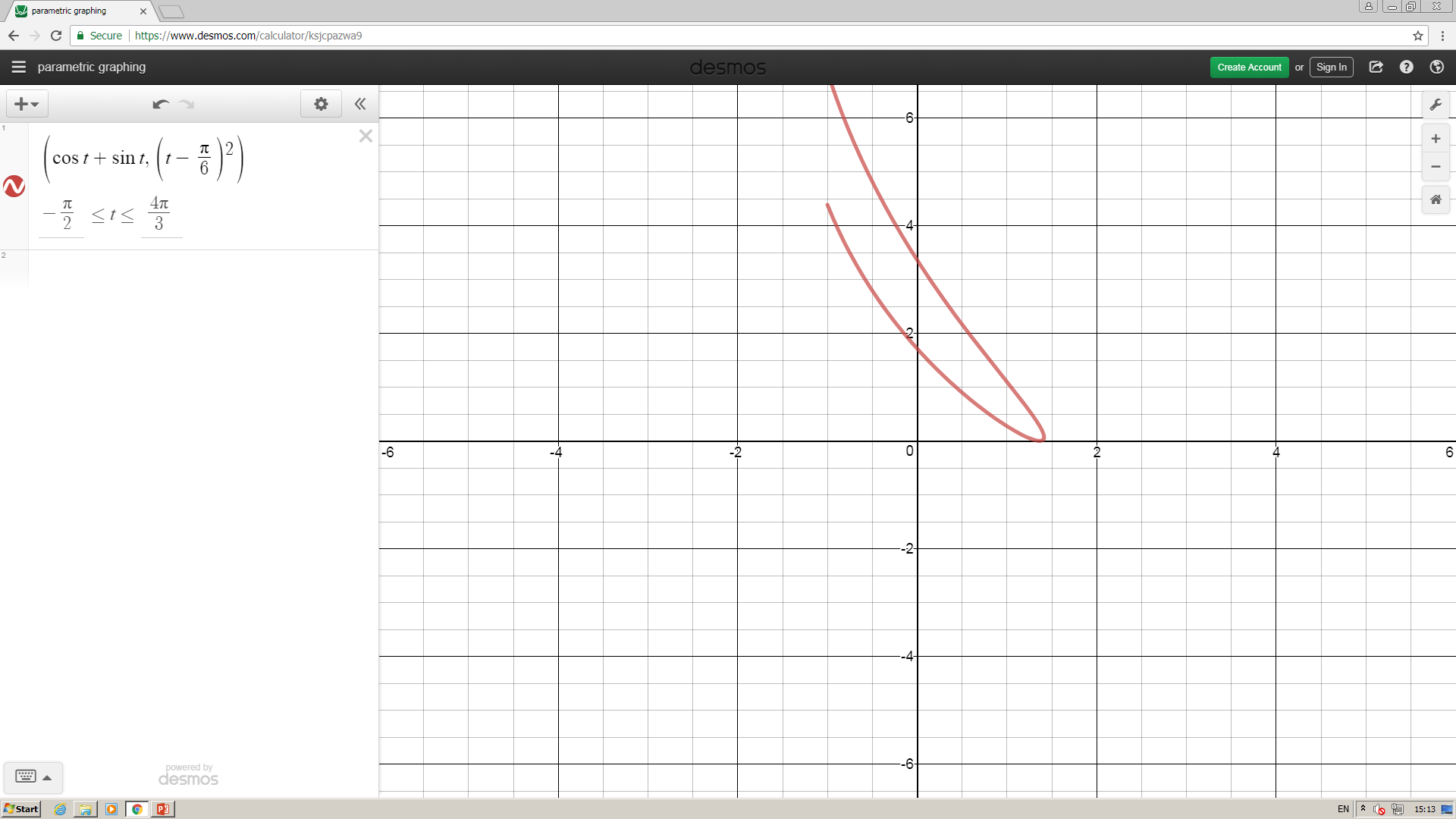 Root both sides
Calculate answers
8D
Parametric Equations
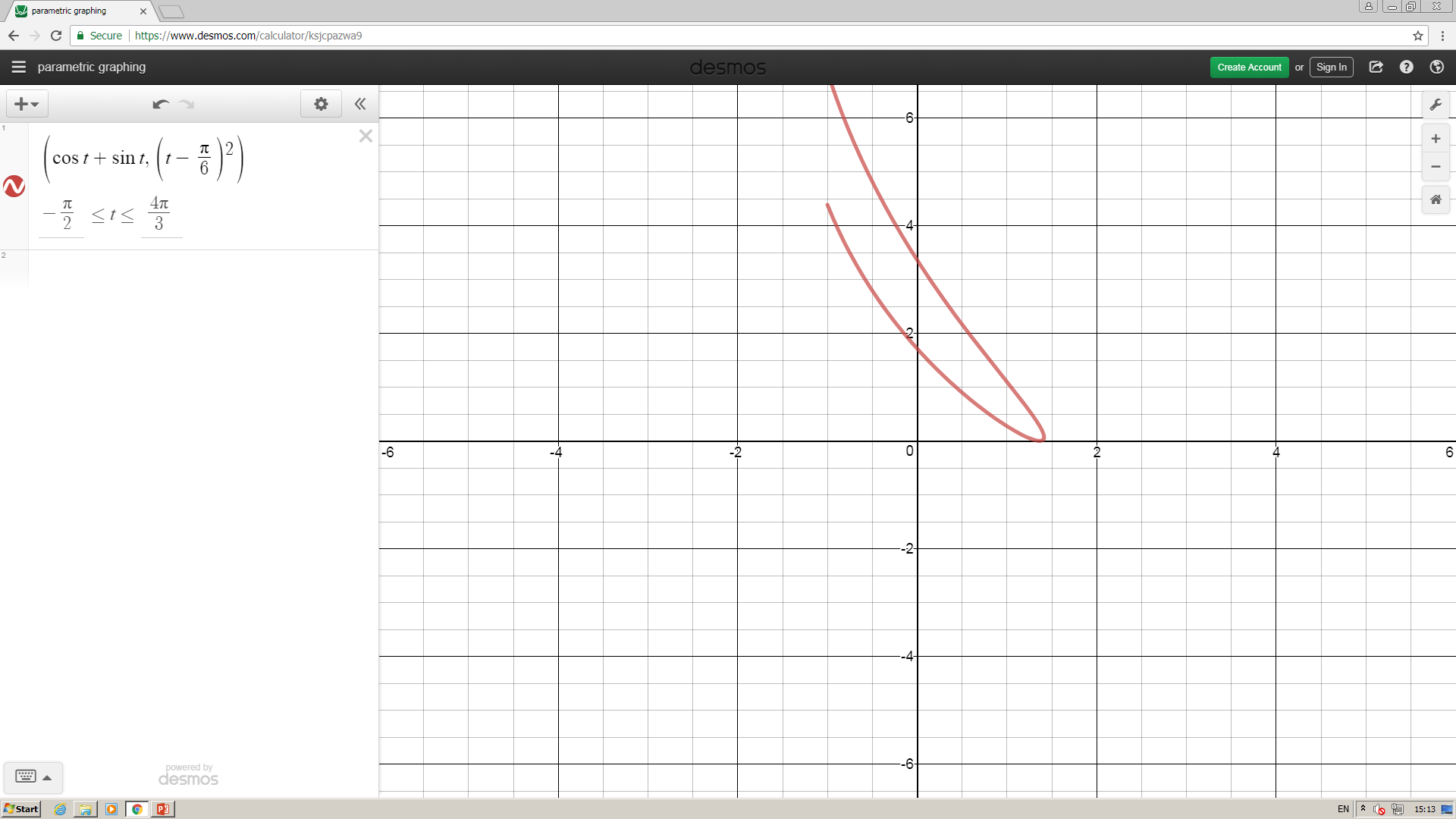 Calculate
8D
Parametric Equations
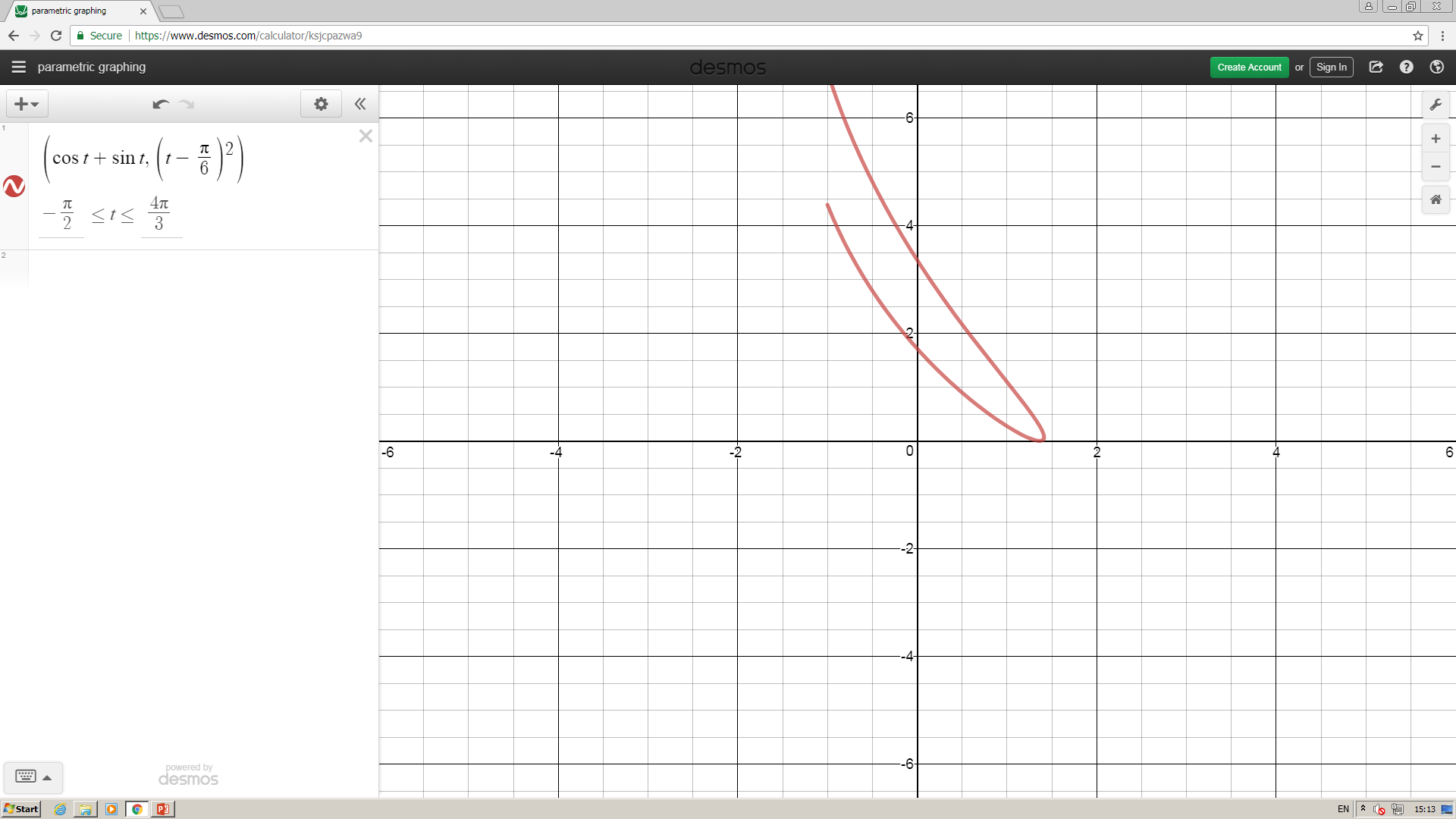 8D
Parametric Equations
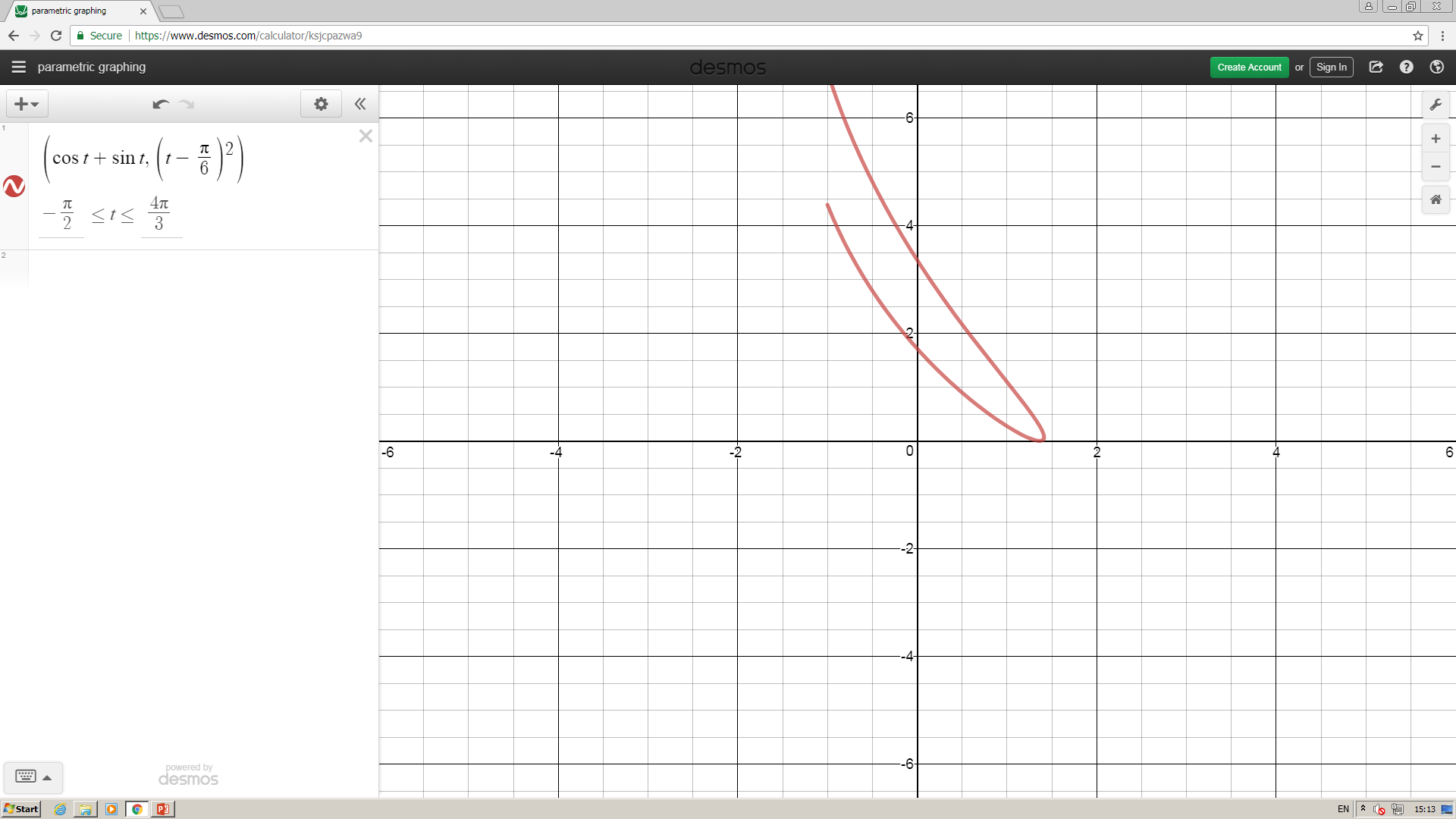 8D